Mathematics
Linear and non-linear graphs
Downloadable Resource
Mr Maseko
‹#›
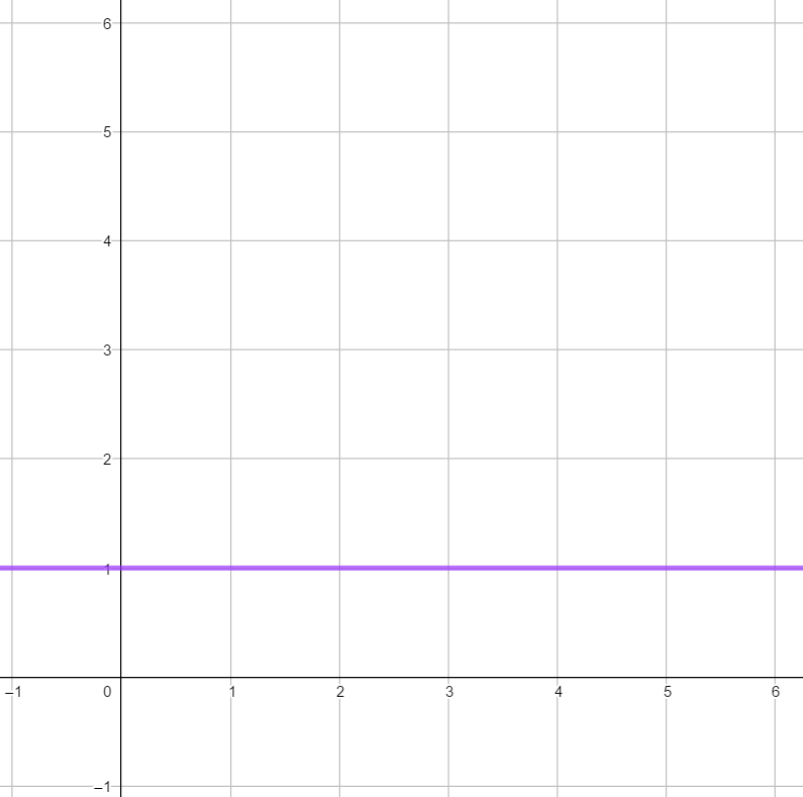 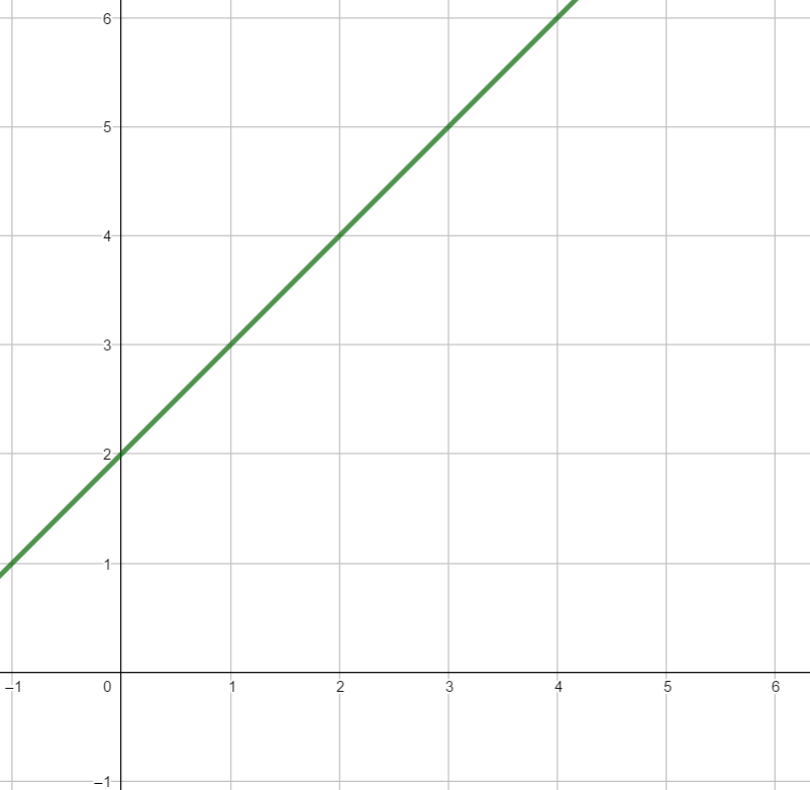 Find some similarities between characteristics of these graphs. Yasmin and Cala have made some of their observations
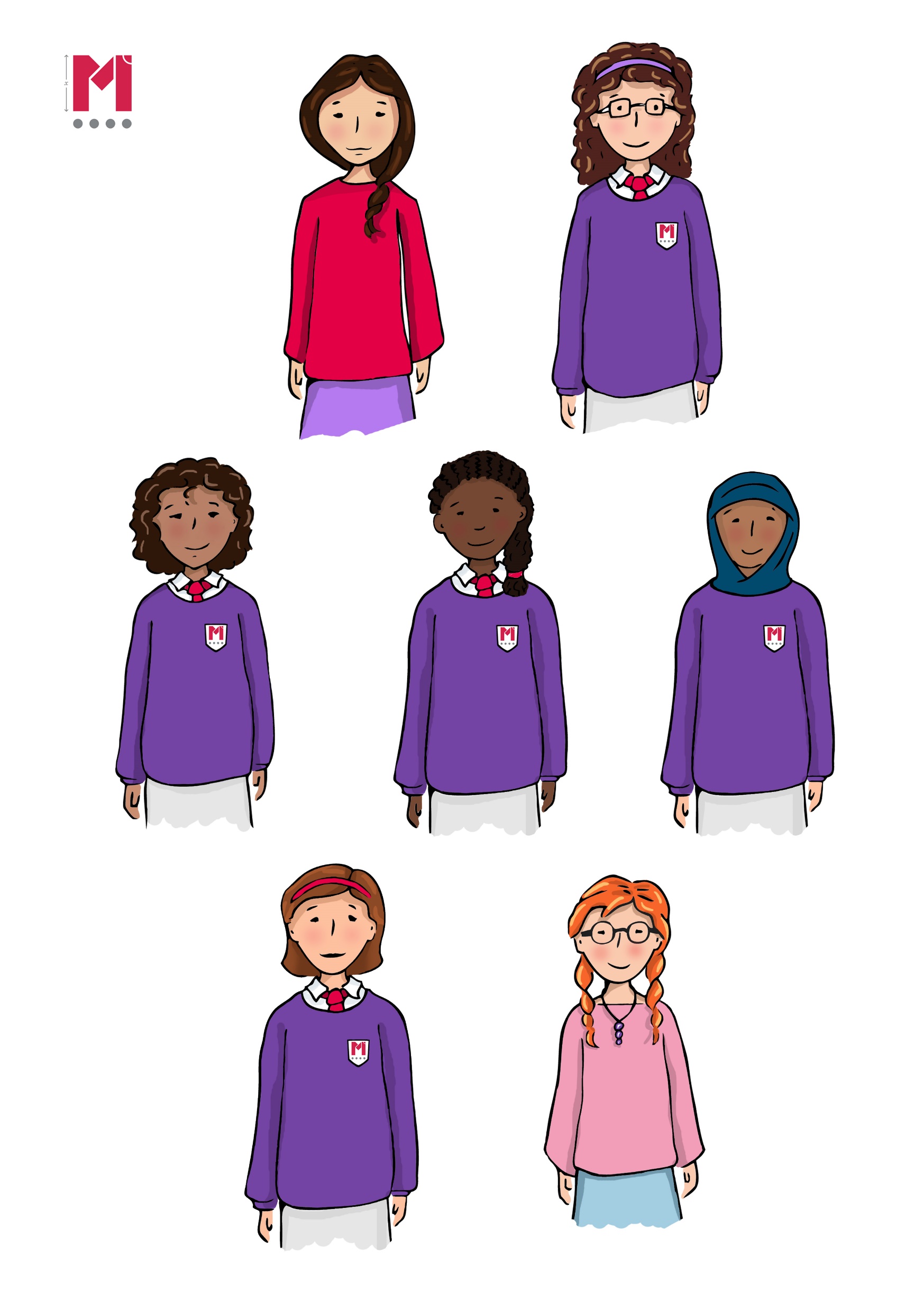 The red and orange graphs both have parts that tilt downwards
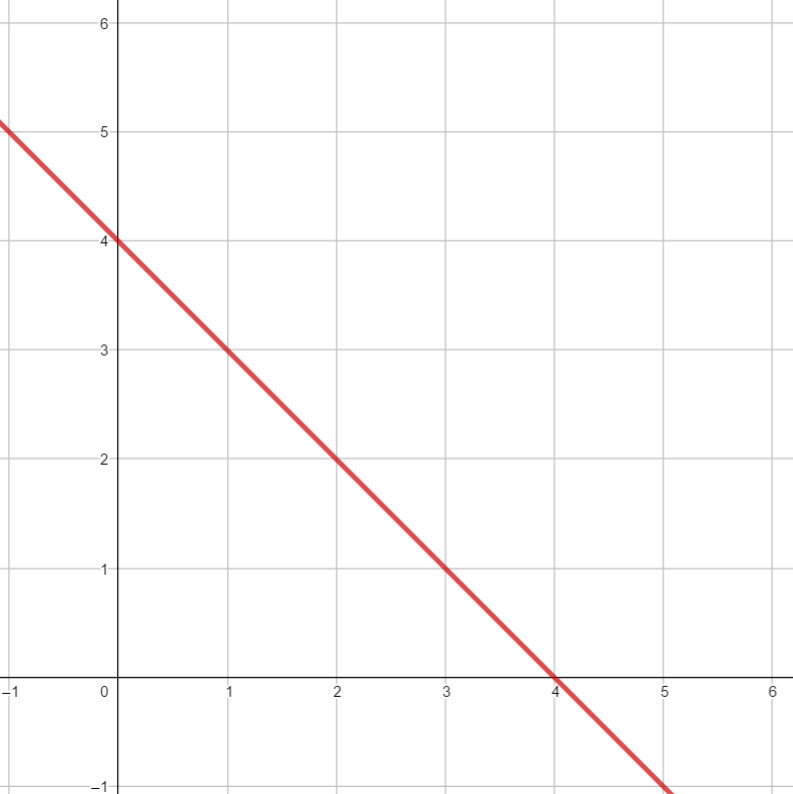 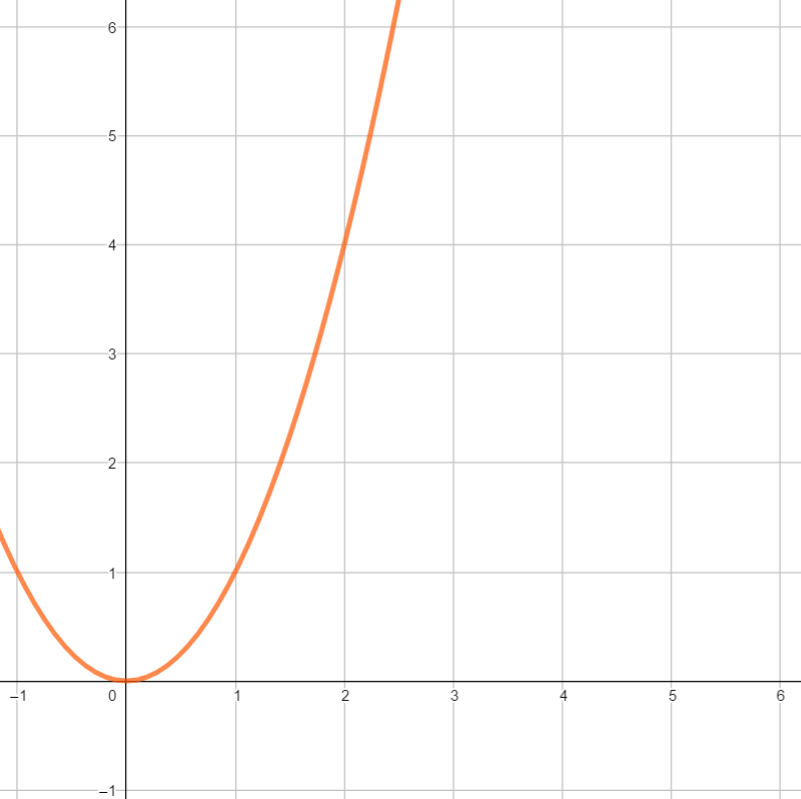 The purple and green graphs both go through (-1, 1)
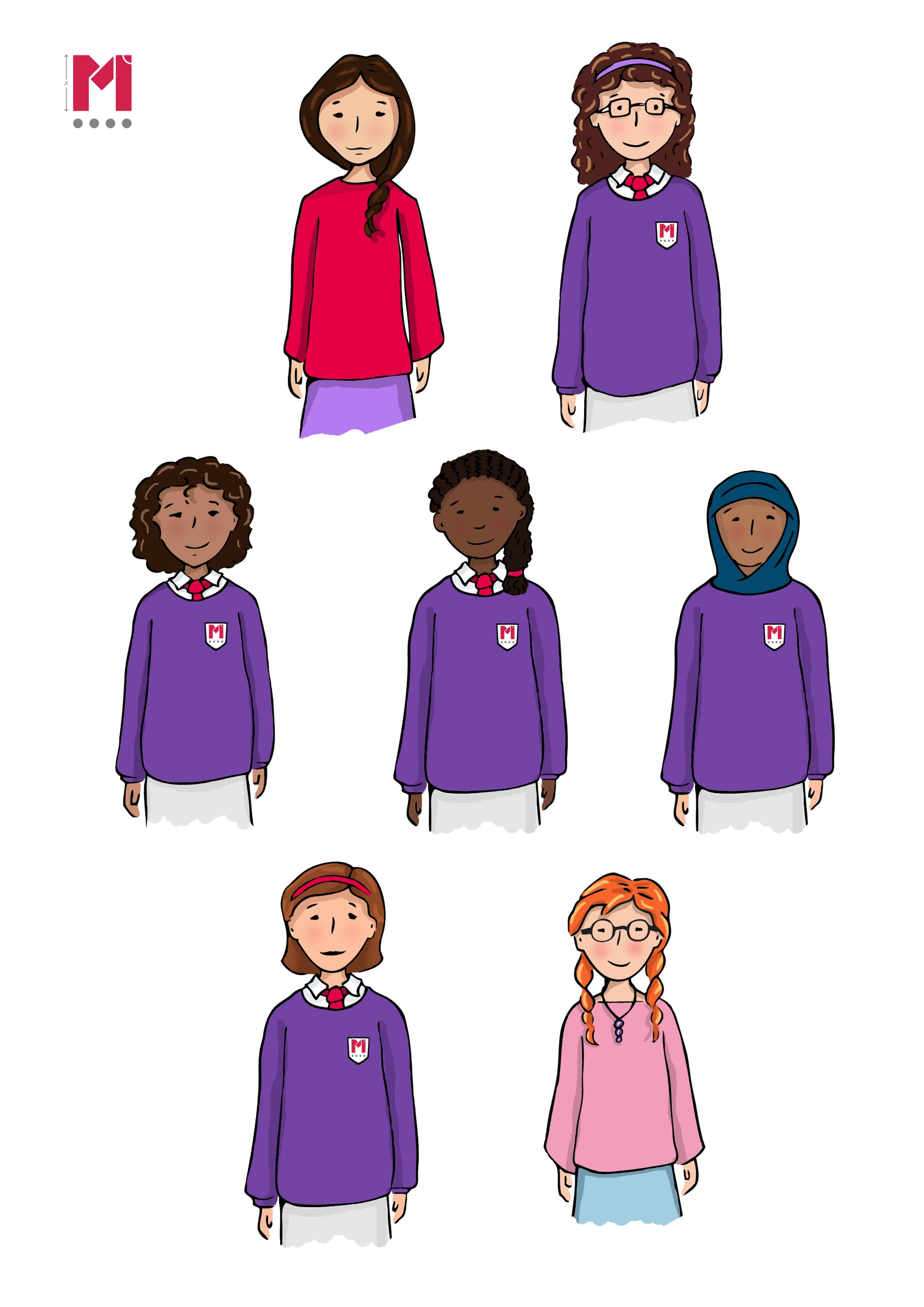 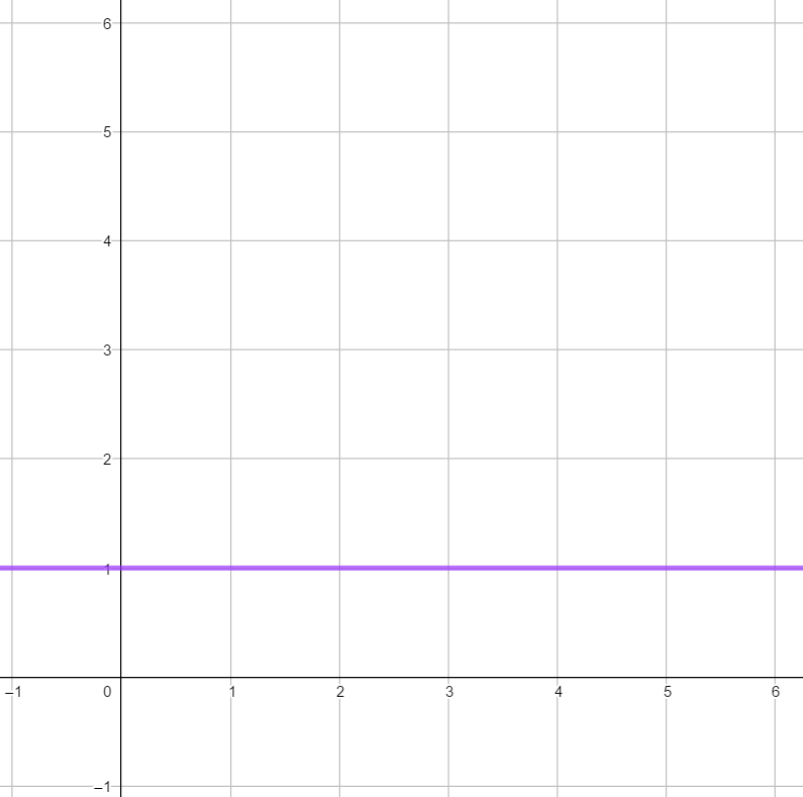 Linear graphs are straight lines

The green, purple and red lines are examples of linear graphs

The orange line is not a linear graph
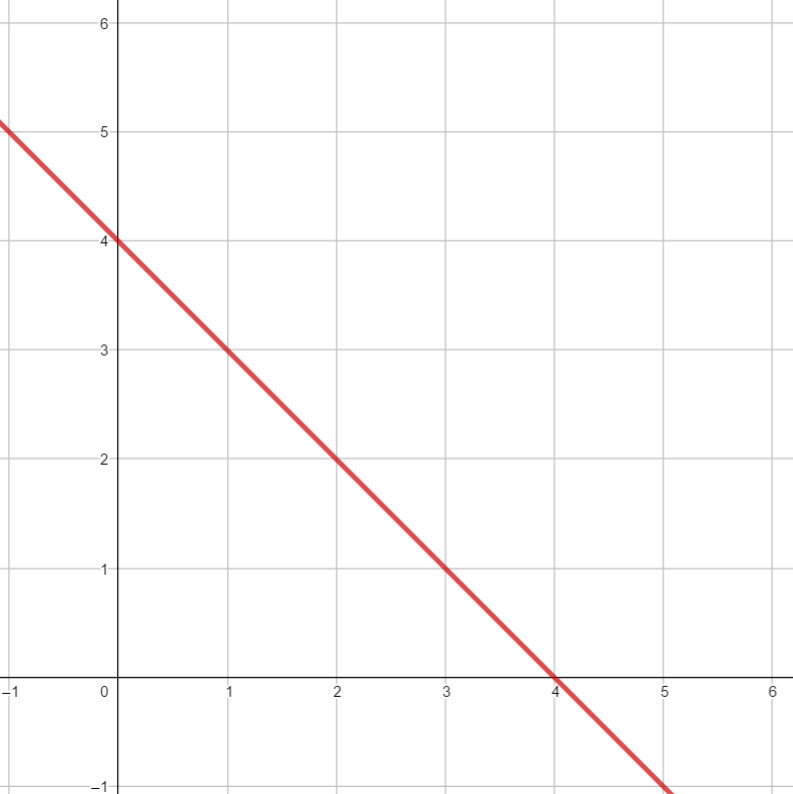 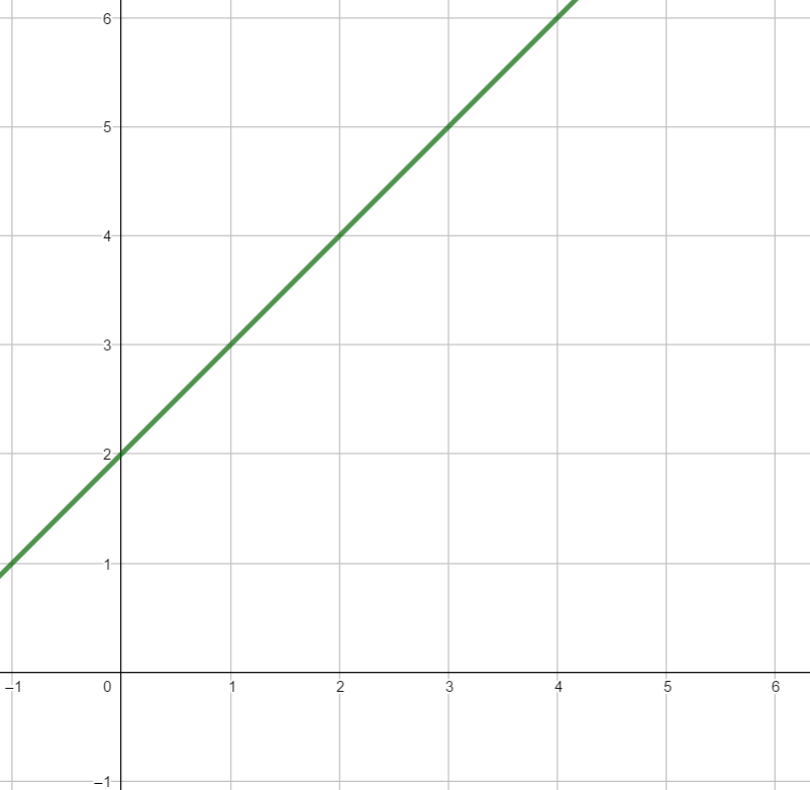 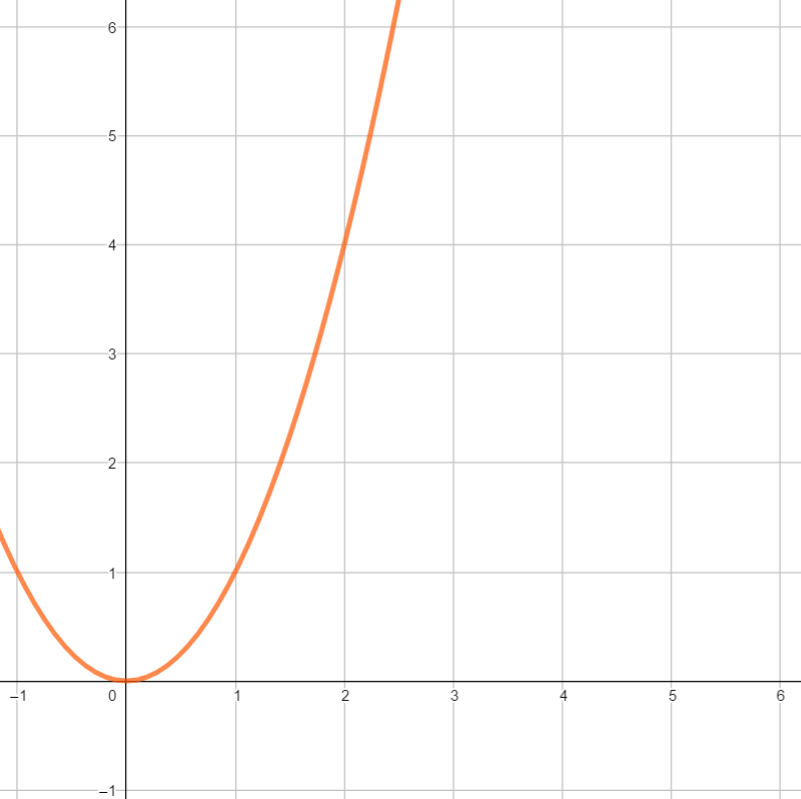 By looking at coordinates on each of these graphs we can name them
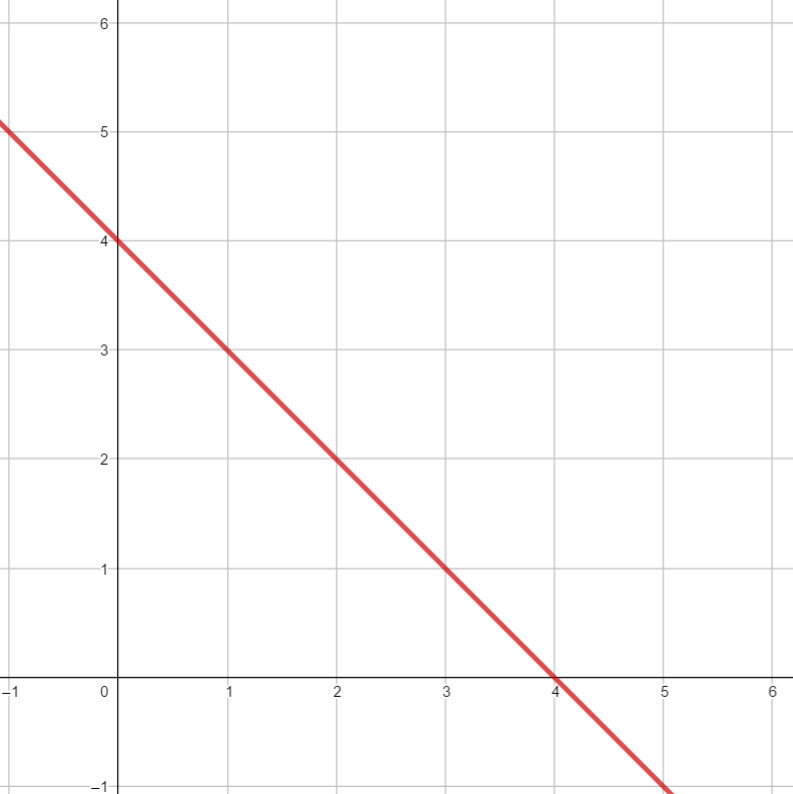 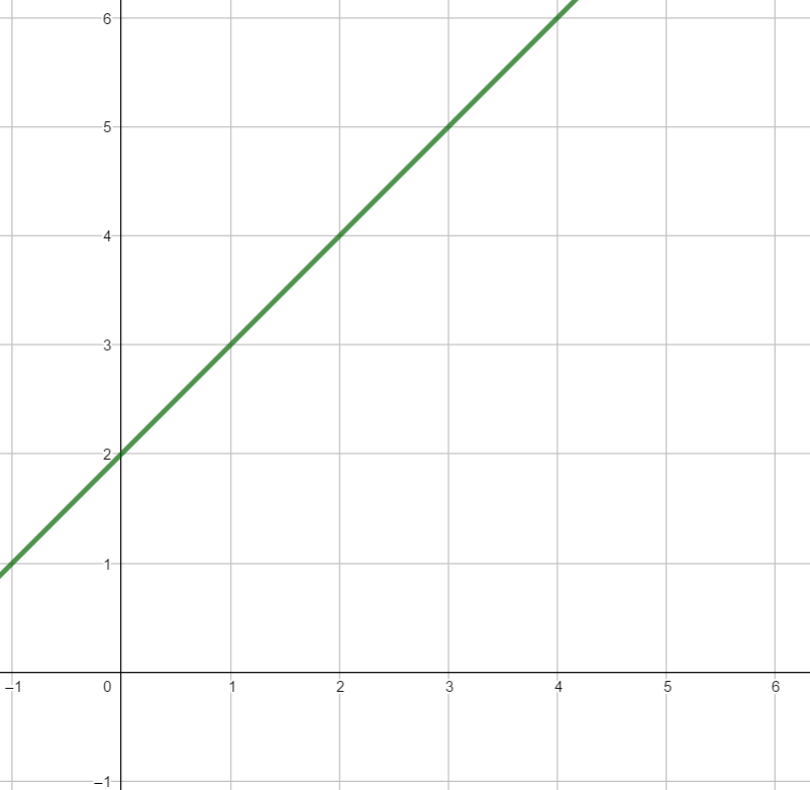 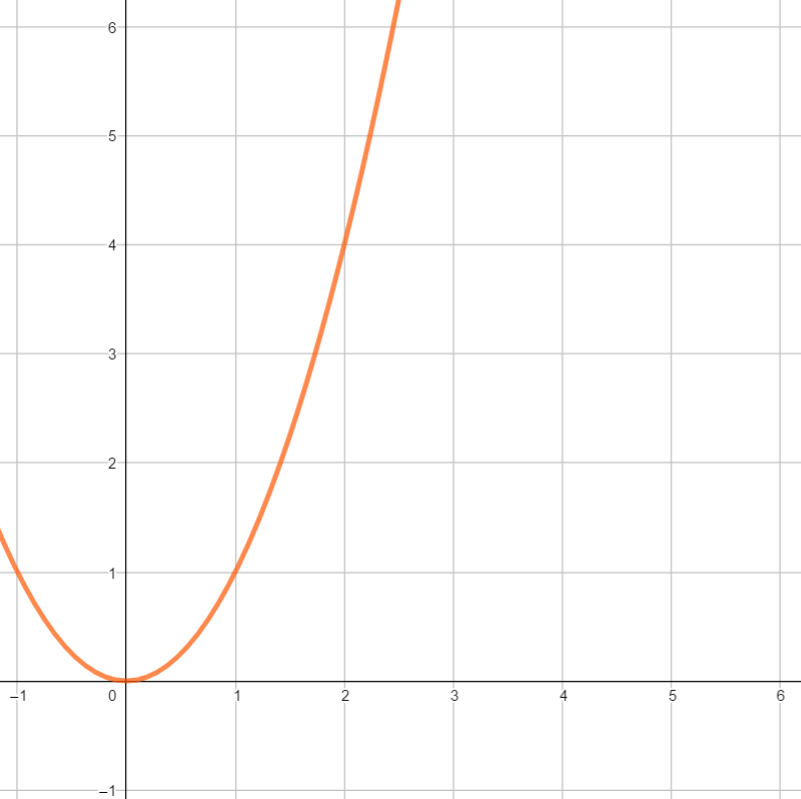 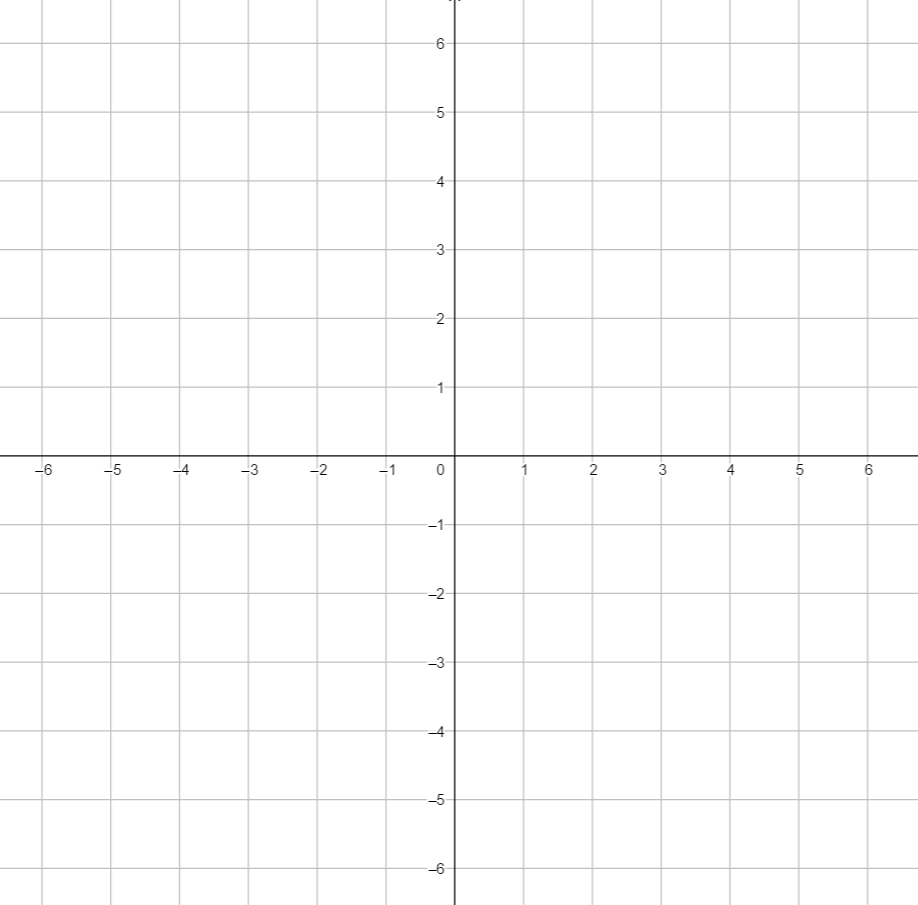 Use the coordinate grid to help you with these questions


Give two sets of three coordinates that would lie on a linear graph






Give two coordinates that would lie on a linear graph with (5,7) and (8, 10)
(0, 0)
(3, 9)
(4, -4)
1
Find some linear graphs that each of these points would lie on
Can you find any non-linear graphs that each of these points would lie on
2